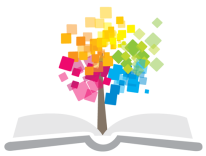 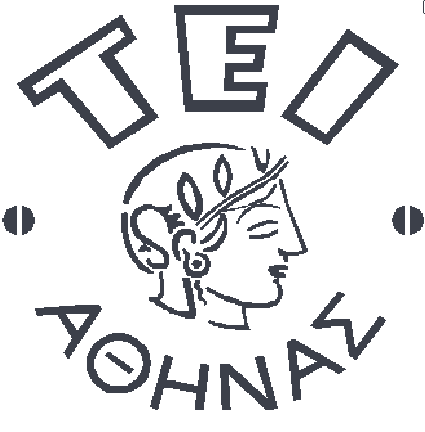 Ανοικτά Ακαδημαϊκά Μαθήματα στο ΤΕΙ Αθήνας
Τουρισμός και Αερομεταφορές
Ενότητα 4: Συμμαχίες
Δρ.Βασιλική Κατσώνη, Επίκουρος Καθηγήτρια ΤΕΙ Αθήνας
Τμήμα Διοίκησης Επιχειρήσεων/Κατεύθυνση Διοίκησης Επιχειρήσεων και Επιχειρήσεων Φιλοξενίας
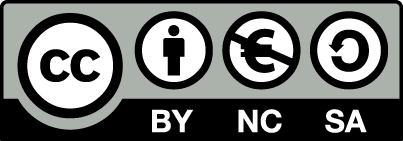 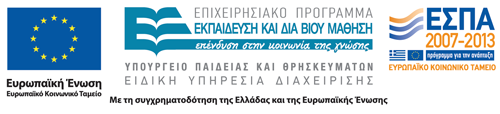 Εισαγωγή 1/2
Η δημιουργία συμμαχιών για πολλές αεροπορικές εταιρίες κρίνεται απαραίτητη για να μπορέσουν να παραμείνουν ανταγωνιστικές και να εισέλθουν στην παγκόσμια αγορά που είναι πολύ μεγάλη ώστε οποιαδήποτε υπάρχουσα αεροπορική εταιρία να υπερισχύσει (Johnstone, H., “Partnerships Up in Air” Asian Business, 1996).
1
Εισαγωγή 2/2
Αυτό όμως που οδηγεί κατά κύριο λόγο στη δημιουργία συμμαχιών είναι τόσο η επιθυμία των ίδιων των αεροπορικών εταιριών να προσφέρουν στους επιβάτες-πελάτες τους ένα πραγματικά παγκόσμιο δίκτυο όσο και η προσπάθειά τους να παρακάμψουν τις εθνικές νομοθεσίες που δεν επιτρέπουν σε ξένες αεροπορικές εταιρίες να αποκτήσουν πλειοψηφική συμμετοχή στους εθνικούς αερομεταφορείς.
2
Στρατηγικές τάσεις συμμαχίας και γενικό θεσμικό πλαίσιο 1/4
Οι στρατηγικές συμμαχίες είναι συνεργασίες δύο ή περισσότερων εταιριών ή επιχειρησιακών μονάδων που λειτουργούν μαζί για να πετύχουν σημαντικούς στόχους που είναι αμοιβαία ωφέλιμοι. 
Οι επιχειρήσεις διαμορφώνουν τις συμμαχίες για να λάβουν ή να αποκτήσουν τεχνολογία, για να αποκτήσουν πρόσβαση σε συγκεκριμένες αγορές, για να μειώσουν τον οικονομικό κίνδυνο, για να μειώσουν τον πολιτικό κίνδυνο, για να επιτύχουν ή να εξασφαλίσουν ανταγωνιστικό πλεονέκτημα (Wheelen και Hungar, 2000).
3
Στρατηγικές τάσεις συμμαχίας και γενικό θεσμικό πλαίσιο 2/4
Μια στρατηγική συμμαχία αερογραμμών είναι μια μακροπρόθεσμη συνεργασία δύο ή περισσότερων εταιριών που προσπαθούν να ενισχύσουν τα πλεονεκτήματα συλλογικά έναντι των ανταγωνιστών τους με τη διανομή των λιγοστών πόρων συμπεριλαμβανομένων των προτερημάτων εμπορικών σημάτων και της δυνατότητας πρόσβασης στην αγορά, τη βελτίωση της ποιότητας υπηρεσιών, και με αυτόν τον τρόπο τη βελτίωση της αποδοτικότητας
4
Στρατηγικές τάσεις συμμαχίας και γενικό θεσμικό πλαίσιο 3/4
Οι συμμαχίες δεν περιλαμβάνουν ένα μοίρασμα μετοχών, σκοπός τους είναι ο συνδυασμός των υπηρεσιών στις υπερατλαντικές πτήσεις. Δίνοντας πρόσβαση η μία εταιρία στην άλλη στις δύο προγραμματισμένες πτήσεις τους, προσφέρουν περισσότερες πτήσεις στους επιβάτες τους χωρίς να πρέπει να διεκδικήσουν περισσότερο χρόνο στα αεροδρόμια.
Η συμμετοχή μιας αεροπορικής εταιρίας σε μια συμμαχία μπορεί να συνοδεύεται από οικονομικά και μη οφέλη και να έχει σημαντικές επιπτώσεις στην αγορά, όμως, οι υποχρεώσεις και τα δικαιώματα που προκύπτουν από τις σχετικές συμβάσεις δεν είναι δεσμευτικά από νομικής άποψης.
5
Στρατηγικές τάσεις συμμαχίας και γενικό θεσμικό πλαίσιο 4/4
Υπάρχουν δύο είδη συμμαχιών για τις αεροπορικές εταιρίες:
Διεθνείς Συμμαχίες.
Τοπικές Συμμαχίες.
Το κόστος για τη δημιουργία των συμμαχιών είναι ελάχιστο.
6
Στόχοι της στρατηγικής των αεροπορικών συμμαχιών
Από τη μελέτη των Coopers και Lybrand (1997), στρατηγικές συμμαχίες μπορούν να διαμορφώνονται μεταξύ των επιχειρήσεων, με στόχο το αμοιβαίο όφελος, υιοθετώντας πολιτικές ή στρατηγικές:
Κοινού μάρκετινγκ/προώθησης,
Κοινών πωλήσεων ή διανομών,
Παραγωγής,
Συνεργασίας στον τομέα του σχεδιασμού,
Έρευνας και ανάπτυξης τεχνολογίας.
7
Συγχωνεύσεις
Η κύρια διαφορά μεταξύ των συμμαχιών και των συγχωνεύσεων έγκειται στη κυριότητα και τον έλεγχο. Οι συγχωνεύσεις οδηγούν σε έναν μονό φορέα, ενώ οι συμμαχίες δεν επηρεάζουν τη νόμιμη κυριότητα και ιδιοκτησία και βασίζονται στο μοίρασμα  των εσόδων, στο συντονισμό της χωρητικότητας με χαλαρούς συνδετικούς κρίκους και την κάθε εταιρία να παραμένει ανεξάρτητη.
Η κύρια διαφορά μεταξύ των συμμαχιών και των συγχωνεύσεων είναι ότι αν και έχουν τους ίδιους σκοπούς, οι συγχωνεύσεις προσφέρουν ένα καλύτερο επίπεδο ελέγχου και πετυχαίνουν την χωρητικότητα πιο γρήγορα.
8
Κίνδυνοι και προβλήματα που αντιμετωπίζουν οι στρατηγικές συμμαχίες
Πολιτιστική διαφωνία.
Έλλειψη εμπιστοσύνης.
Έλλειψη σαφών σκοπών και στόχων.
Έλλειψη συντονισμού μεταξύ των διοικητικών ομάδων.
Διαφορές στις λειτουργικές διαδικασίες και τοποθετήσεις μεταξύ των συνεργατών.
Συγγενικός κίνδυνος.
Κίνδυνος απόδοσης.
9
Παράγοντες επιτυχίας για τις στρατηγικές συμμαχίες
Εμπιστοσύνη, ανεκτικότητα και πολυπολιτισμικότητα.
Υποχρέωση ανώτερης διαχείρισης.
Ομοιότητα των διοικητικών φιλοσοφιών.
Συχνή ανατροφοδότηση απόδοσης.
Καθορισμός κοινών σκοπών και στόχων.
Λεπτομερής προγραμματισμός.
Σαφώς κατανοητοί ρόλοι.
Διεθνής οπτική.
Επιλογή συνεργατών και επικοινωνία μεταξύ των συνεργατών  για την διατήρηση των σχέσεων.
 Η κατάσταση εκμάθησης που δημιουργείται από μια συμμαχία.
10
Παγκόσμιες Ομαδοποιήσεις
Οι Vellas και Becherel περιγράφουν την ανάπτυξη της μέγα-συνεργασίας. Γράφοντας για αεροπορικούς συνεταιρισμούς, χρησιμοποιούν για παραδείγματα τις προσπάθειες Ευρωπαϊκών, Ασιατικών και Αμερικανικών αεροπορικών εταιρειών να αναπτύξουν τα δίκτυά τους με το να εισάγονται σε διαφημιστικές συμφωνίες. Ενώ οι αυθεντικές συμμαχίες γίνονταν κυρίως μεταξύ δύο εταιρειών, η ανάγκη για πολλές μεγάλες ομάδες ή γαλαξίες αεροπορικών εταιρειών, γίνεται όλο και πιο δημοφιλής.
11
Οι μεγαλύτερες συμμαχίες αεροπορικών εταιριών
Qualiflyer.
Oneworld .
Star Alliance.
Northwest/KLM –WINGS.
Skyteam.
H συγχώνευση της Air France με την KLM.
12
Τα οφέλη των στρατηγικών συμμαχιών
Τα κύρια οφέλη είναι:
Μεγαλύτερη πρόσβαση στο δίκτυο,
Οι απευθείας πτήσεις (direct flight),
Μεταβιβάσιμη θέση προτεραιότητας,
Εκτεταμένη πρόσβαση σαλονιών και 
Ενισχυμένα οφέλη προγραμμάτων επιδότησης συχνών επιβατών (FFP).
13
Τέλος Ενότητας
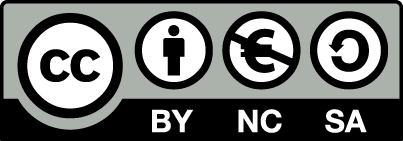 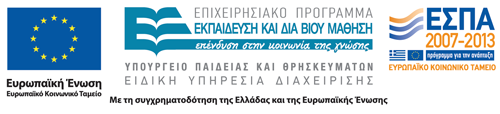 Σημειώματα
Σημείωμα Αναφοράς
Copyright Τεχνολογικό Εκπαιδευτικό Ίδρυμα Αθήνας, Βασιλική Κατσώνη 2014. Βασιλική Κατσώνη. «Τουρισμός και Αερομεταφορές. Ενότητα 4: Συμμαχίες». Έκδοση: 1.0. Αθήνα 2014. Διαθέσιμο από τη δικτυακή διεύθυνση: ocp.teiath.gr.
Σημείωμα Αδειοδότησης
Το παρόν υλικό διατίθεται με τους όρους της άδειας χρήσης Creative Commons Αναφορά, Μη Εμπορική Χρήση Παρόμοια Διανομή 4.0 [1] ή μεταγενέστερη, Διεθνής Έκδοση.   Εξαιρούνται τα αυτοτελή έργα τρίτων π.χ. φωτογραφίες, διαγράμματα κ.λ.π., τα οποία εμπεριέχονται σε αυτό. Οι όροι χρήσης των έργων τρίτων επεξηγούνται στη διαφάνεια  «Επεξήγηση όρων χρήσης έργων τρίτων». 
Τα έργα για τα οποία έχει ζητηθεί και δοθεί άδεια  αναφέρονται στο «Σημείωμα  Χρήσης Έργων Τρίτων».
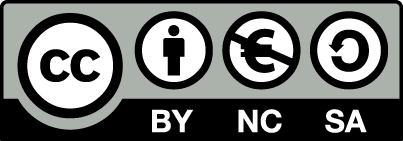 [1] http://creativecommons.org/licenses/by-nc-sa/4.0/ 
Ως Μη Εμπορική ορίζεται η χρήση:
που δεν περιλαμβάνει άμεσο ή έμμεσο οικονομικό όφελος από την χρήση του έργου, για το διανομέα του έργου και αδειοδόχο
που δεν περιλαμβάνει οικονομική συναλλαγή ως προϋπόθεση για τη χρήση ή πρόσβαση στο έργο
που δεν προσπορίζει στο διανομέα του έργου και αδειοδόχο έμμεσο οικονομικό όφελος (π.χ. διαφημίσεις) από την προβολή του έργου σε διαδικτυακό τόπο
Ο δικαιούχος μπορεί να παρέχει στον αδειοδόχο ξεχωριστή άδεια να χρησιμοποιεί το έργο για εμπορική χρήση, εφόσον αυτό του ζητηθεί.
Επεξήγηση όρων χρήσης έργων τρίτων
Δεν επιτρέπεται η επαναχρησιμοποίηση του έργου, παρά μόνο εάν ζητηθεί εκ νέου άδεια από το δημιουργό.
©
διαθέσιμο με άδεια CC-BY
Επιτρέπεται η επαναχρησιμοποίηση του έργου και η δημιουργία παραγώγων αυτού με απλή αναφορά του δημιουργού.
διαθέσιμο με άδεια CC-BY-SA
Επιτρέπεται η επαναχρησιμοποίηση του έργου με αναφορά του δημιουργού, και διάθεση του έργου ή του παράγωγου αυτού με την ίδια άδεια.
διαθέσιμο με άδεια CC-BY-ND
Επιτρέπεται η επαναχρησιμοποίηση του έργου με αναφορά του δημιουργού. 
Δεν επιτρέπεται η δημιουργία παραγώγων του έργου.
διαθέσιμο με άδεια CC-BY-NC
Επιτρέπεται η επαναχρησιμοποίηση του έργου με αναφορά του δημιουργού. 
Δεν επιτρέπεται η εμπορική χρήση του έργου.
Επιτρέπεται η επαναχρησιμοποίηση του έργου με αναφορά του δημιουργού.
και διάθεση του έργου ή του παράγωγου αυτού με την ίδια άδεια
Δεν επιτρέπεται η εμπορική χρήση του έργου.
διαθέσιμο με άδεια CC-BY-NC-SA
διαθέσιμο με άδεια CC-BY-NC-ND
Επιτρέπεται η επαναχρησιμοποίηση του έργου με αναφορά του δημιουργού.
Δεν επιτρέπεται η εμπορική χρήση του έργου και η δημιουργία παραγώγων του.
διαθέσιμο με άδεια 
CC0 Public Domain
Επιτρέπεται η επαναχρησιμοποίηση του έργου, η δημιουργία παραγώγων αυτού και η εμπορική του χρήση, χωρίς αναφορά του δημιουργού.
Επιτρέπεται η επαναχρησιμοποίηση του έργου, η δημιουργία παραγώγων αυτού και η εμπορική του χρήση, χωρίς αναφορά του δημιουργού.
διαθέσιμο ως κοινό κτήμα
χωρίς σήμανση
Συνήθως δεν επιτρέπεται η επαναχρησιμοποίηση του έργου.
Διατήρηση Σημειωμάτων
Οποιαδήποτε αναπαραγωγή ή διασκευή του υλικού θα πρέπει να συμπεριλαμβάνει:
το Σημείωμα Αναφοράς
το Σημείωμα Αδειοδότησης
τη δήλωση Διατήρησης Σημειωμάτων
το Σημείωμα Χρήσης Έργων Τρίτων (εφόσον υπάρχει)
μαζί με τους συνοδευόμενους υπερσυνδέσμους.
Χρηματοδότηση
Το παρόν εκπαιδευτικό υλικό έχει αναπτυχθεί στo πλαίσιo του εκπαιδευτικού έργου του διδάσκοντα.
Το έργο «Ανοικτά Ακαδημαϊκά Μαθήματα στο ΤΕΙ Αθηνών» έχει χρηματοδοτήσει μόνο την αναδιαμόρφωση του εκπαιδευτικού υλικού. 
Το έργο υλοποιείται στο πλαίσιο του Επιχειρησιακού Προγράμματος «Εκπαίδευση και Δια Βίου Μάθηση» και συγχρηματοδοτείται από την Ευρωπαϊκή Ένωση (Ευρωπαϊκό Κοινωνικό Ταμείο) και από εθνικούς πόρους.
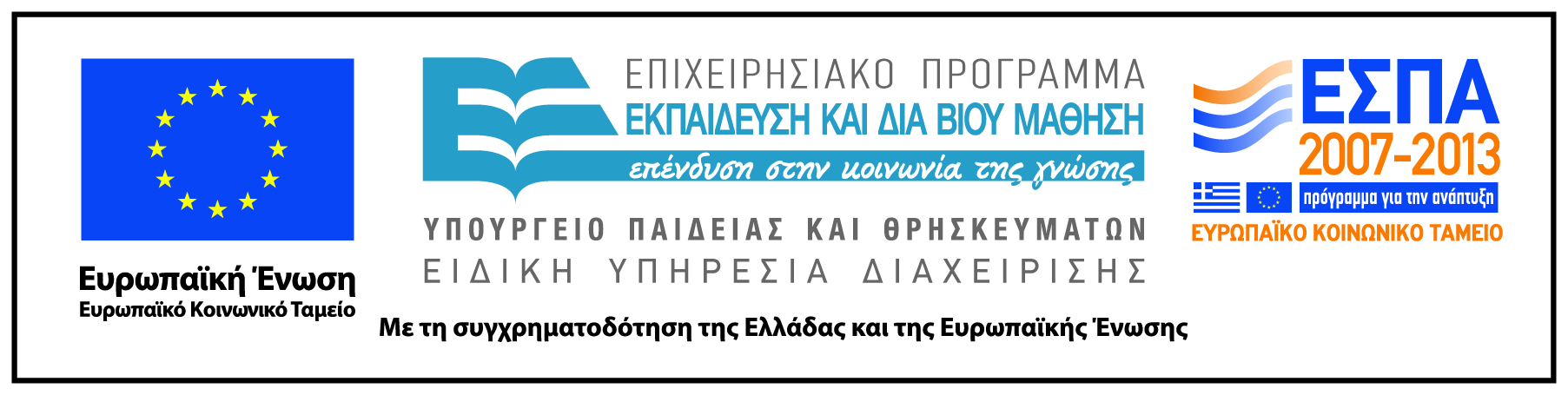